МТГ «Индивидуальный образовательный маршрут»
Круглый стол 
«Промежуточные итоги по работе с ИОМ»
Участники МТГ
Гордиенко Л.М.
Оборина Н.А.
Овчинникова Л.В.
Окунева П.Л.
Пластинина Е.В.
Пшеничникова Т.Г.
Тамадаева Г.И.
Терентьева Н.С.
Тетерина И.Н.
Черепахина М.И.
Шибанова Т.Г.
Разработаны готовые ИОМ
Творческая презентация итогов работы МТГ «Индивидуальный образовательный маршрут» 23 апреля 2018
Поиск идеи для творческой презентации. Распределение ответственных. (дата)
Разработка плана (сценария) проведения. (дата)
Репетиция (дата)
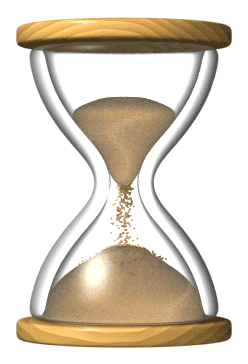 Оформление итогов работы МТГ «Индивидуальный образовательный маршрут»  21 мая 2018
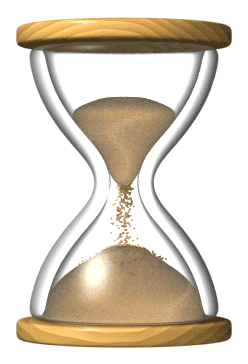 Оформление методического продукта (дата)
Представление на итоговом педсовете.